[Hyper]sensitivities
CLINID conference
Hunter Ratliff
01/23/2025

Ages, dates, and other identifying information may have been changed
I have no conflict of interest in relation to this presentation
[Speaker Notes: https://wvumdtv.zoom.us/j/4383197511?omn=93537052670]
Case #1
Case 1: HPI
A 54 y/o M with PMH including T2DM (A1c 9.6), psoriasis, congenital foot deformity p/w fevers
Case 1: Backstory
A 54 y/o M with PMH including T2DM (A1c 9.6), psoriasis, congenital foot deformity p/w fevers
Admitted 5 weeks ago (- 36d) for MRSA bacteremia 
Bacteremia 2/2 left great toe OM (s/p amputation with + margins; - 33d)
Cleared cultures on first set of repeats
Possible healed aortic valve vegetation on TEE
Has been on daptomycin + cefepime + Flagyl for past 5 weeks (1 more week to go)
Case 1: Backstory
A 54 y/o M with PMH including T2DM (A1c 9.6), psoriasis, congenital foot deformity, recent MRSA bacteremia 2/2 toe OM c/b possible AoV endocarditis (on DAP/FEP/MTZ for past 5 weeks) p/w fevers
Admitted 5 weeks ago (- 36d) for MRSA bacteremia 2/2 toe OM, discharged 4 weeks ago
Readmitted 2 weeks ago for fevers while on OPAT
During his two day readmission, fevers attributed to his newly discovered PICC associated DVT
No change in antimicrobials
Case 1: Medical history
A 54 y/o M with PMH including T2DM (A1c 9.6), psoriasis, congenital foot deformity, recent MRSA bacteremia 2/2 toe OM c/b possible AoV endocarditis (on DAP/FEP/MTZ for past 5 weeks), recent fevers from PICC associated DVT p/w fevers
Allergies: Itchy rash with chills after he got penicillin as a teenageer
Psoriasis: Has some baseline rash, managed well with topicals
Congenital foot deformity: Remote history of surgery, but no hardware
Case 1: HPI
A 54 y/o M with PMH including T2DM (A1c 9.6), psoriasis, congenital foot deformity, recent MRSA bacteremia 2/2 toe OM c/b possible AoV endocarditis (on DAP/FEP/MTZ for past 5 weeks), recent fevers from PICC associated DVT p/w fevers
Since most recent discharge (2 weeks ago), has noted dry cough
Eventually developed to pleuritic chest pain
No dyspnea
Four days ago, started having infusion reactions shortly after giving cefepime
Transient sensation of swelling/fullness in his bilateral submandibular jaw/neck with associated stomach/upper abdominal discomfort
No new/changed rash or pruritus
Starting yesterday, developed fevers (to 101’s)
Questionable if temporally related to cefepime
Case 1: Social, Exposures, Risk Factors
Geographic & Occupational: The patient lives in Morgantown, West Virginia with his wife. He denies recent travel. No worrisome risk factors for Legionella (has not worked on water tanks, AC, plumbing). States he works in “IT”; when asked further he states his employer is “one of the three letter abbreviations” and that he cannot provide any further details about his occupation.
Substance: They deny alcohol use and he does not use tobacco . They report no recreational drug use
Animal Exposures: The patient denies farm animal exposures, bird/reptile exposures, or other animal exposure (aside from their pet cat).
Tattoos & Piercing: They have have not gotten unprofessional piercings or tattoos . 
Infectious PMH: They reports previous intolerances/allergies to antimicrobials (itchy rash with penicillin in teenage years); They deny history of C. diff infections. He denies known prior exposure to tuberculosis. No known sick contacts, and has not been in public (works remotely for past weeks) much because of frequency of IV antibiotics
Case 1: Exam
Vitals: BP 122/75  | Pulse 97  | 36.9 °C (98.4 °F) | SpO2 93%  | BMI 29.71 
Gen: alert and oriented, NAD, vitals reviewed
Head/Neck: NCAT; trachea appears midline, no gross LAD
ENT: EOMI grossly, anicteric sclerae; MMM
Resp: normal respiratory effort, symmetric chest rise
CV: RRR; extremities perfused
GI: non-distended; no TTP
Skin: Rash on BUE>BLE c/w known psoriasis; no nail changes
Neuro/MSK: moves extremities; b/l feet look good
Lines: No pain or erythema at site of PICC line
Case 1: Imaging
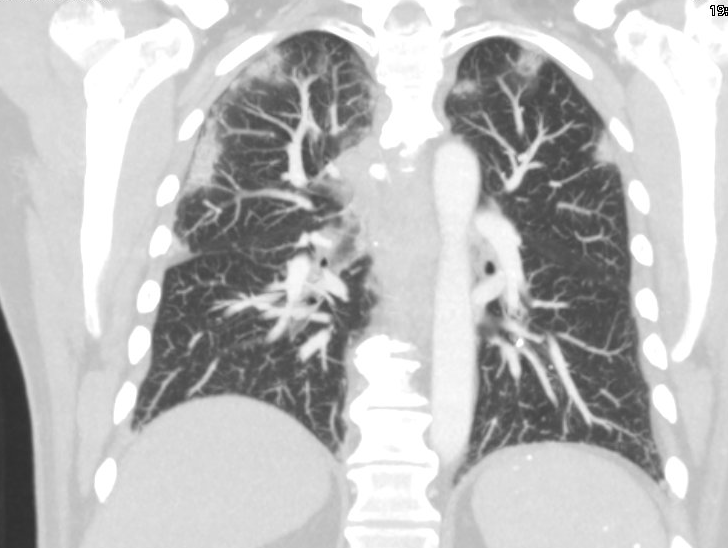 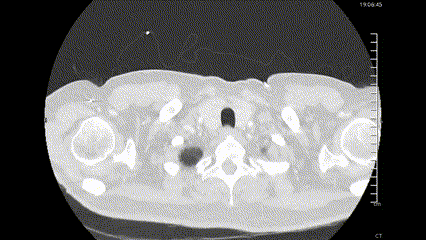 Case 1: Imaging
Multifocal bilateral groundglass and consolidative opacities, concerning for multifocal pneumonia. Groundglass nodule in the posterior left upper lobe measuring 8.9 x 5.6 mm.  Multiple additional groundglass appearing nodules within the peripheral areas of the lungs. 
Moderate-sized hiatal hernia. 
Cholelithiasis without evidence for cholecystitis. 
Prominent right thyroid nodule measuring up to 1.5 cm. Recommend follow-up ultrasound on nonemergent basis.
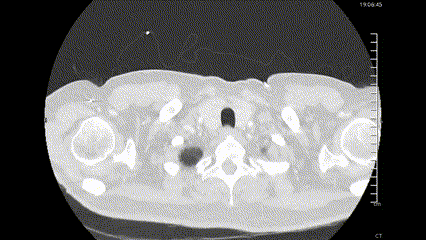 Case 1: Labs
CRP: 27 (down from 90)
Chem7: Normal
LFTs: Not checked
Case 1: Summary
Admission #1 (MRSA bacteremia)
Discharged on OPAT
Discharged
Admission #3
Infusion reaction starts
-5 weeks
(-36 days)
-4 weeks
(-27 days)
-12 days
Now
-4 days
Been on daptomycin + cefepime + flagyl (past 36 days)
Amputation w/ positive margins, ?AoV veggie
Mild dry cough starts
daptomycin + cefepime + flagyl
Admission #2 (PICC DVT)
A 54 y/o M w/ T2DM (A1c 9.6), psoriasis, congenital foot deformity, recent MRSA bacteremia 2/2 toe OM c/b possible AoV endocarditis, recent fevers from PICC associated DVT
2 weeks dry cough, peripheral opacities on CT
4 days of infusion reactions, seemingly with cefepime
Two episodes of fevers while on antibiotics
Leukopenia, recent eosinophilia
-2 wk / 14d
All micro data negative
Fevers start 30 hours before admission
Case 1: Summary
Medicine pages at 8pm asking if he needs admission. Does he?
DDx for the labs?
Are his fevers infectious or non-infectious?
Empiric treatment for neutropenic fever?
A 54 y/o M w/ T2DM (A1c 9.6), psoriasis, congenital foot deformity, recent MRSA bacteremia 2/2 toe OM c/b possible AoV endocarditis, recent fevers from PICC associated DVT
2 weeks dry cough, peripheral opacities on CT
4 days of infusion reactions, seemingly with cefepime
Two episodes of fevers while on antibiotics
Leukopenia, recent eosinophilia
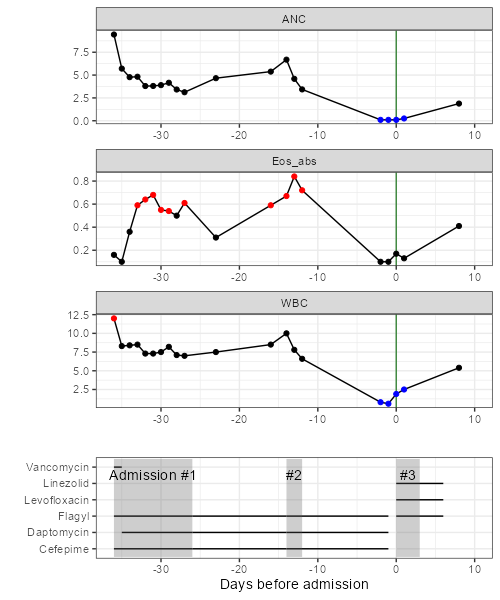 Case 1: Hospital course
Blood cultures negative
Presumed neutropenia from cefepime
Fevers stopped with stopping antibiotics
Given neutropenic fever & CT findings:
Switched to Levaquin & Zyvox
Continued flagyl for treatment of OM
Counts recovered with stopping cefepime
Doing well off antibiotics at clinic visit
Case #2
Case 2: HPI
A 37 y/o M with PMH including PWID (sober for 2 months) was admitted to OSH 10 days ago for MSSA tricuspid valve endocarditis and was transferred for advanced GI evaluation
Case 2: OSH (Day 1)
Blood Cx MSSA
Admission
CT C/A/P: Multiple bilateral cavitary nodules
A 37 y/o M with PMH including PWID (sober for 2 months) was admitted to OSH 10 days ago for MSSA tricuspid valve endocarditis
Presented with fevers, dyspnea, and back pain
Blood cultures positive (would be MSSA)
CT C/A/P: Multiple bilateral cavitary nodules
Transfer
Case 2: OSH (Day 2 & 3)
Blood Cx MSSA
TTE: 1.3 cm tricuspid veggie
Admission
Day 2
MRI L-spine normal
Started Ancef
HIV & HCV negative
CT C/A/P: Multiple bilateral cavitary nodules
TTE: 10-15mm tricuspid valve vegetation
No formal bubble study
ID consulted
Switched from vanc & ceftriaxone to Ancef
HIV & HCV screen negative
Transfer
Case 2: OSH (Day 4)
Blood Cx MSSA
TTE: 1.3 cm tricuspid veggie
Developed rash (per patient)
Admission
Day 2
Day 4
MRI L-spine normal
Started Ancef
HIV & HCV negative
CT C/A/P: Multiple bilateral cavitary nodules
Blood cultures clear by day 4
Not documented in the EMR, but this is when the patient first noticed a new rash
Blood cultures cleared
Transfer
Case 2: OSH (Day 5)
Blood Cx MSSA
TTE: 1.3 cm tricuspid veggie
Developed rash (per patient)
Nursing found a pipe with brown residue
Admission
Day 2
Day 4
Day 5
MRI L-spine normal
Started Ancef
HIV & HCV negative
UDS w/ fentanyl (should be negative by now)
CT C/A/P: Multiple bilateral cavitary nodules
“Nurses found a cigarette/pipe looking object in his bed with brown residue.  I did do a urine drug screen and it is still positive for fentanyl.  Should be negative by now.  Usually is out of the system in 24-72 hours… Patient has been acting ‘funny’ per nursing”
Blood cultures cleared
Transfer
Case 2: OSH (Day 6)
Blood Cx MSSA
TTE: 1.3 cm tricuspid veggie
Developed rash (per patient)
Nursing found a pipe with brown residue
Day 6
Admission
Day 2
Day 4
Day 5
MRI L-spine normal
Started Ancef
HIV & HCV negative
UDS w/ fentanyl (should be negative by now)
CT C/A/P: Multiple bilateral cavitary nodules
Now there are finally pictures of the rash
Blood cultures cleared
Ancef changed to vanco (LFT increase)
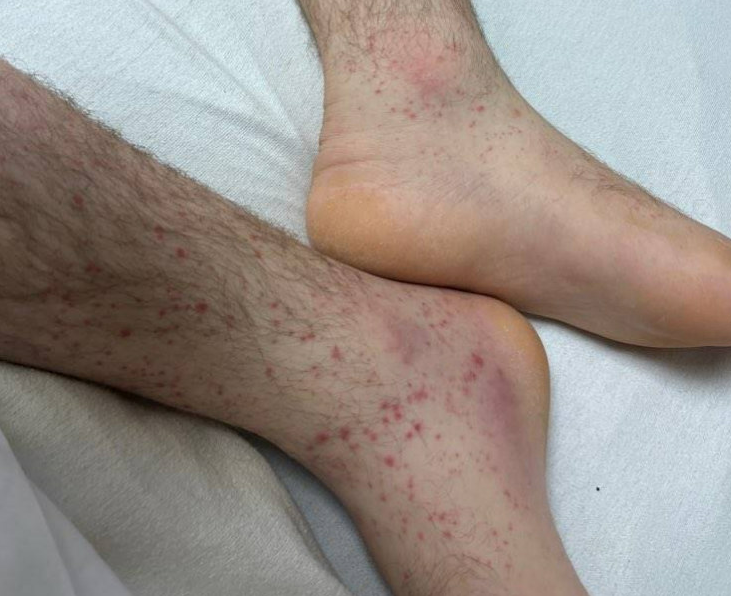 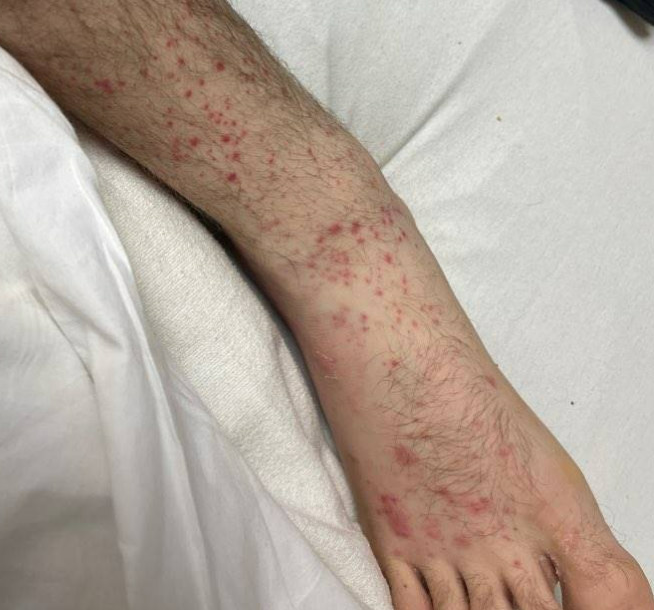 First pictures of the rash
Case 2: OSH (Day 6)
Blood Cx MSSA
TTE: 1.3 cm tricuspid veggie
Developed rash (per patient)
Nursing found a pipe with brown residue
Day 6
Admission
Day 2
Day 4
Day 5
MRI L-spine normal
Started Ancef
HIV & HCV negative
UDS w/ fentanyl (should be negative by now)
CT C/A/P: Multiple bilateral cavitary nodules
Some LFT elevation, so changed from Ancef to vancomycin
Blood cultures cleared
Ancef changed to vanco (LFT increase)
First pictures of the rash
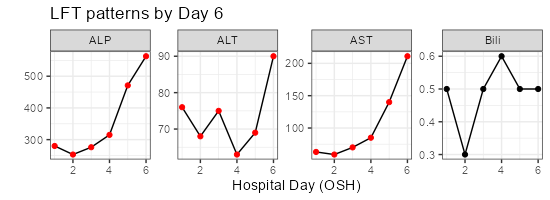 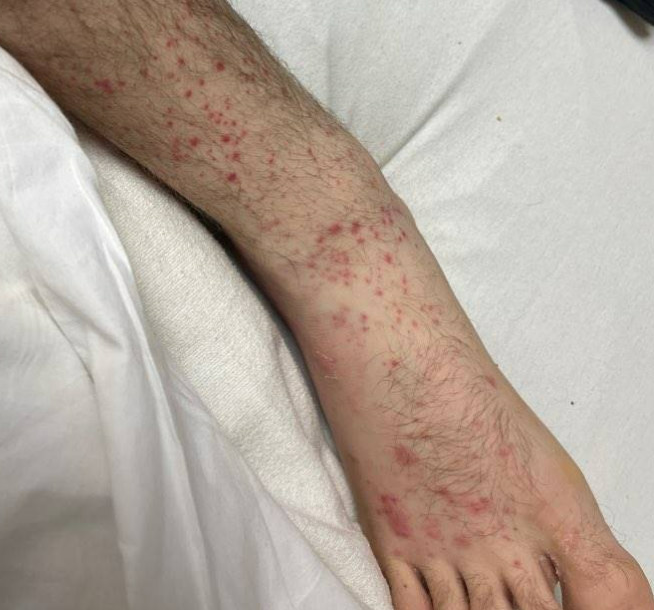 Case 2: OSH (Day 8)
Blood Cx MSSA
TTE: 1.3 cm tricuspid veggie
Developed rash (per patient)
Nursing found a pipe with brown residue
WBC begin to rise, LFTs still high
Day 6
Admission
Day 2
Day 4
Day 5
Day 8
MRI L-spine normal
Started Ancef
HIV & HCV negative
UDS w/ fentanyl (should be negative by now)
CT C/A/P: Multiple bilateral cavitary nodules
Develops worsening leukocytosis (back in 20s)
Ongoing LFT abnormalities (still cholestatic)
Blood cultures cleared
Second pictures of the rash
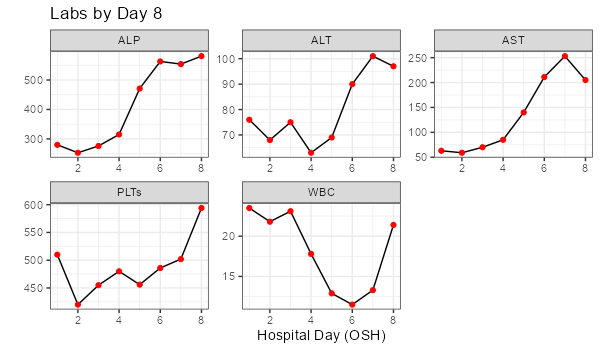 Ancef changed to vanco (LFT increase)
First pictures of the rash
Transfer
Case 2: OSH (Day 8)
Blood Cx MSSA
TTE: 1.3 cm tricuspid veggie
Developed rash (per patient)
Nursing found a pipe with brown residue
WBC begin to rise, LFTs still high
Day 6
Admission
Day 2
Day 4
Day 5
Day 8
MRI L-spine normal
Started Ancef
HIV & HCV negative
UDS w/ fentanyl (should be negative by now)
CT C/A/P: Multiple bilateral cavitary nodules
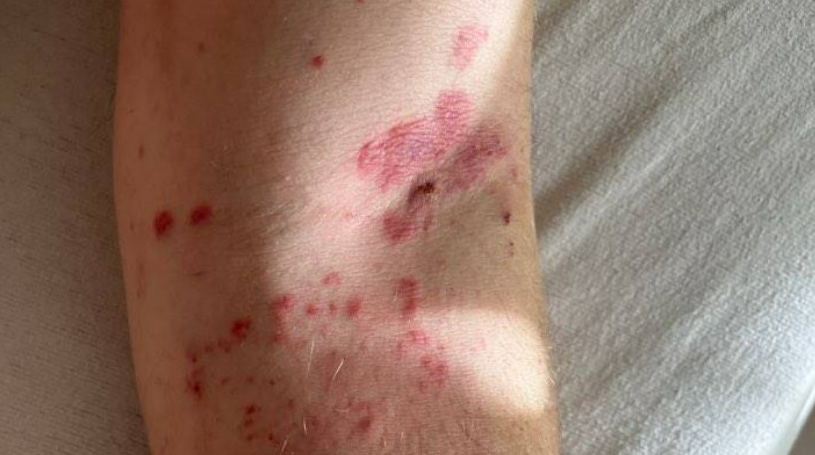 Top: L arm; bottom: back
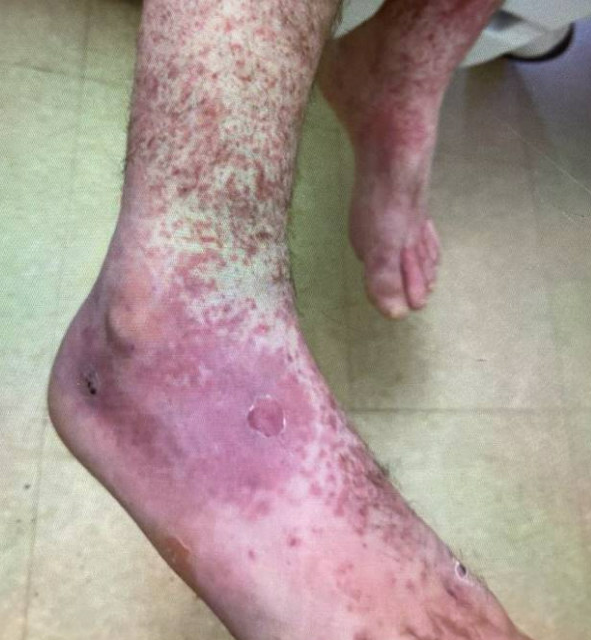 Blood cultures cleared
Second pictures of the rash
Ancef changed to vanco (LFT increase)
First pictures of the rash
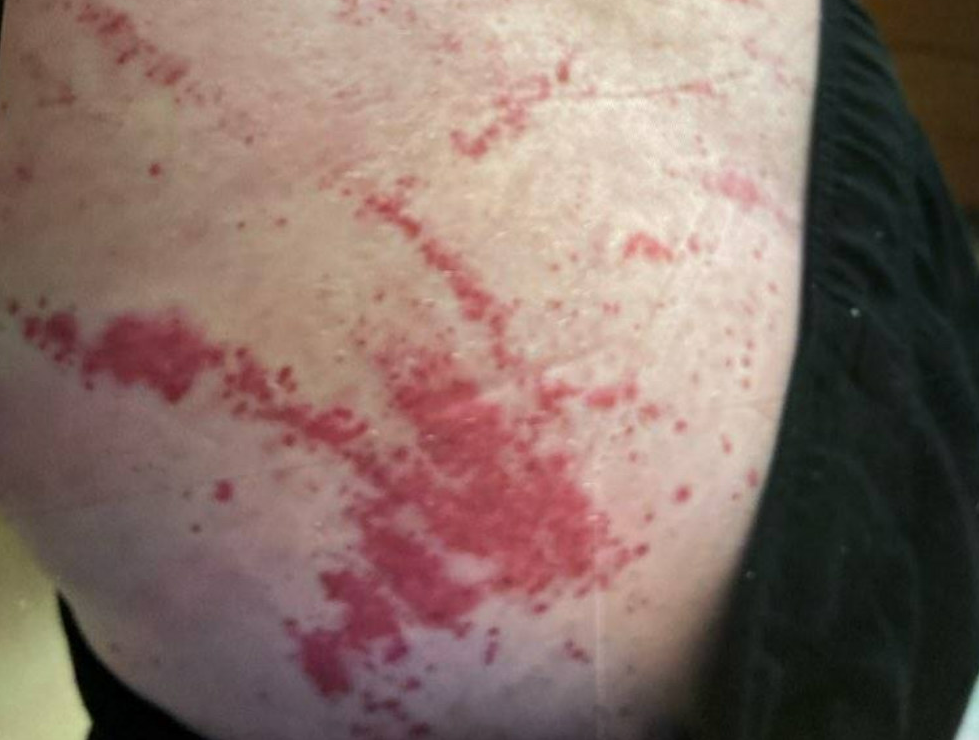 Transfer
Case 2: OSH (Day 9 & 10)
CT C/A/P: ischemic enteritis?
Blood Cx MSSA
TTE: 1.3 cm tricuspid veggie
Developed rash (per patient)
Nursing found a pipe with brown residue
WBC begin to rise, LFTs still high
Day 6
Day 9
Admission
Day 2
Day 4
Day 5
Day 8
MRI L-spine normal
Started Ancef
HIV & HCV negative
UDS w/ fentanyl (should be negative by now)
Added cefepime & Flagyl
CT C/A/P: Multiple bilateral cavitary nodules
CT C/A/P: severe mural thickening/edema involving the crossing duodenum and proximal jejunum c/w infectious vs ischemic enteritis
Surgery recommended transfer for advanced GI evaluation (& in case he needs high risk surgery)
Added cefepime & flagyl
Blood cultures cleared
Ancef changed to vanco (LFT increase)
First pictures of the rash
Transfer
Case 2: Outside hospital course
Micro (OSH)
Initial & repeat BCx: MSSA
Cleared by day 4
HIV & HCV screen negative
HBV non-immune
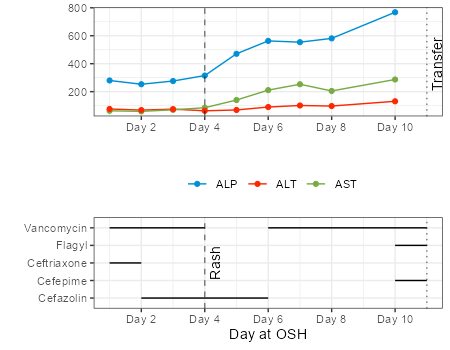 Imaging
CT C/A/P (Day 0): Multiple bilateral cavitary nodules
MRI L-spine (Day 1): Normal
TTE (Day 1): 1.3 cm tricuspid veggie
CT C/A/P (HD #9): severe mural thickening/edema involving the crossing duodenum and proximal jejunum c/w infectious vs ischemic enteritis
Case 2: HPI & Social History
Geographic & Occupational: The patient lives in Parkersburg, West Virginia w/ his two teenage children. He denies recent travel. They are not working presently.
Substance: They deny alcohol use and he is a current 1/2 ppd smoker. They report prior IVDU with opiates and meth, but have not used for the past 2 months and is presently on methadone. Still smokes weed. Denies shared needles
Animal Exposures: The patient denies farm animal exposures or other animal exposure (aside from their pet cat, dogs, and snake).
Sexual: Not sexually active
Infectious PMH: They deny previous intolerances/allergies to antimicrobials; He denies known prior exposure to tuberculosis.
Case 2: Labs
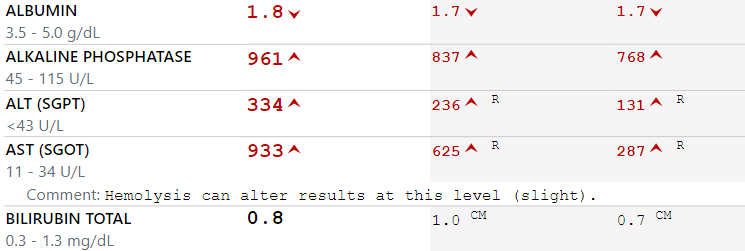 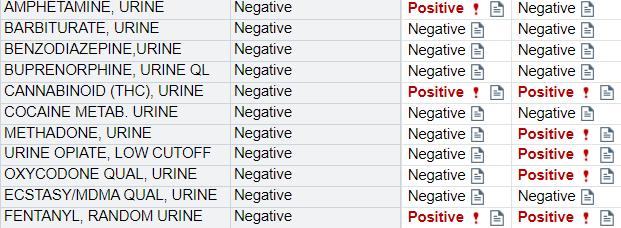 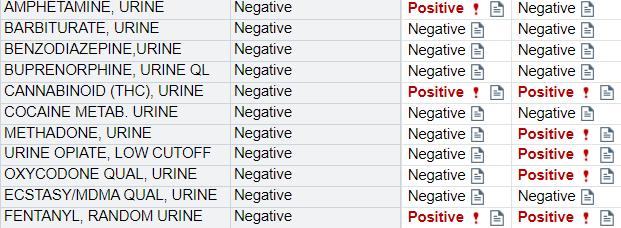 Admission
Day 3
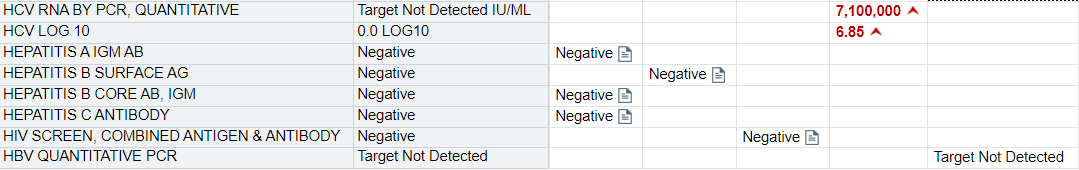 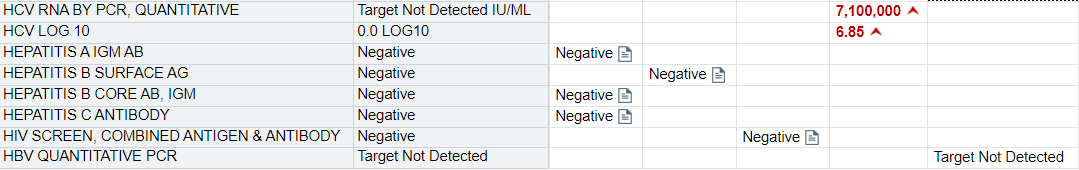 Case 2: Consultants
Advanced GI’s opinion
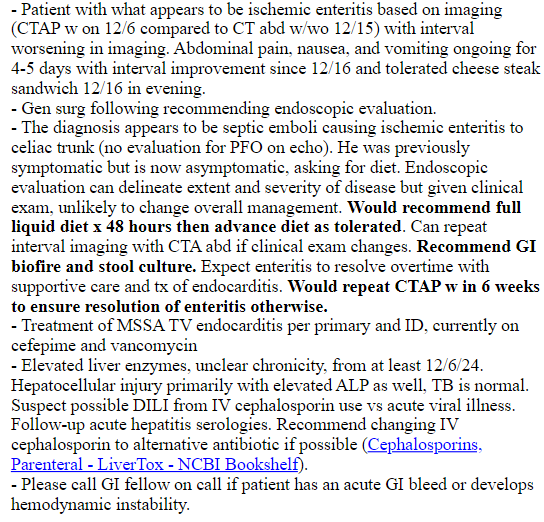 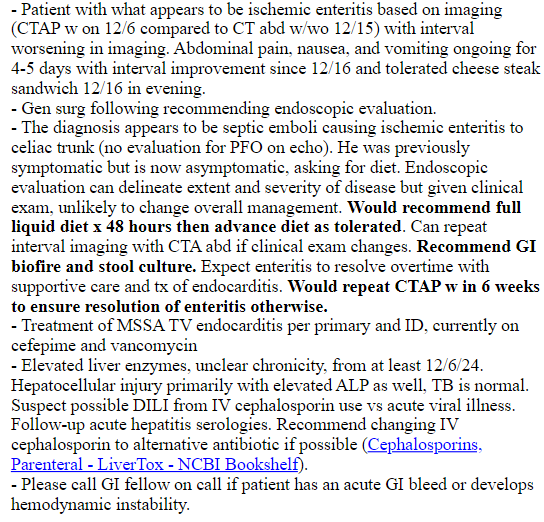 Case 2: Summary
CT C/A/P: ischemic enteritis?
Blood Cx MSSA
TTE: 1.3 cm tricuspid veggie
Developed rash (per patient)
Nursing found a pipe with brown residue
WBC begin to rise, LFTs still high
Day 6
Day 9
Admission
Day 2
Day 4
Day 5
Day 8
MRI L-spine normal
Started Ancef
HIV & HCV negative
UDS w/ fentanyl (should be negative by now)
Added cefepime & Flagyl
CT C/A/P: Multiple bilateral cavitary nodules
A 37 y/o M with PMH including PWID (sober for 2 months) was admitted to OSH 10 days ago for MSSA tricuspid valve endocarditis.
# MSSA bacteremia
# Tricuspid valve endocarditis
# Elevated LFTs
# Worsening WBC
# New rash
# Ischemic vs infectious enteritis
Blood cultures cleared
Ancef changed to vanco (LFT increase)
First pictures of the rash
Transfer
Case 2: Summary
Is there a unifying diagnosis that ties in:
LFTs
Rash
CT findings
Additional workup?
What would you do about the antibiotics?
# MSSA bacteremia
# Tricuspid valve endocarditis
# Ischemic vs infectious enteritis
# Elevated LFTs
# Worsening WBC
# New rash
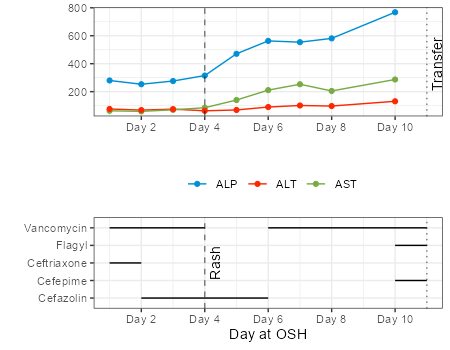 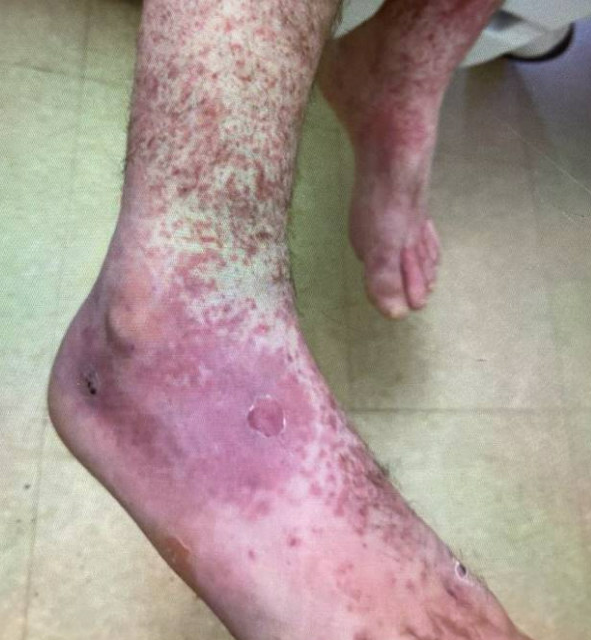 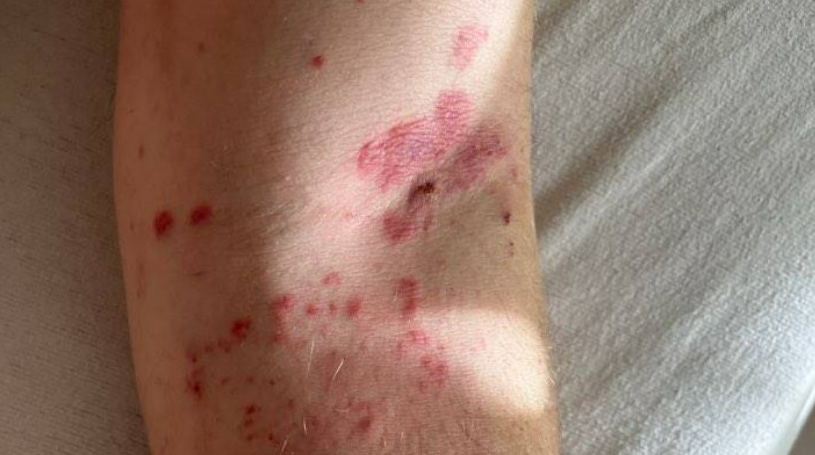 The red flags
Admission
Day 3
Substance: They deny alcohol use and he is a current 1/2 ppd smoker. They report prior IVDU with opiates and meth, but have not used for the past 2 months and is presently on methadone. Still smokes weed. Denies shared needles
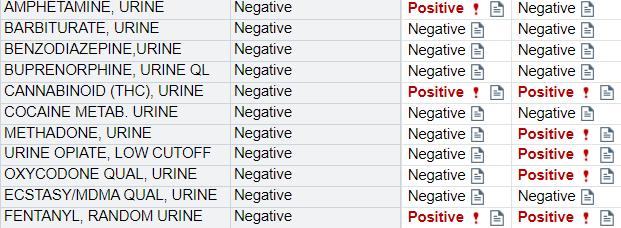 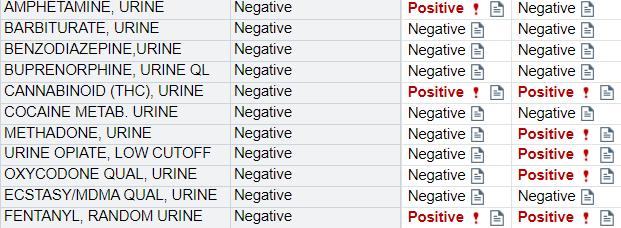 The red flags
Other hospital
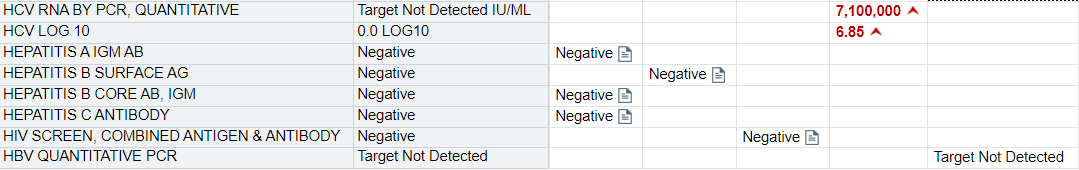 The red flags
Other hospital
Ruby
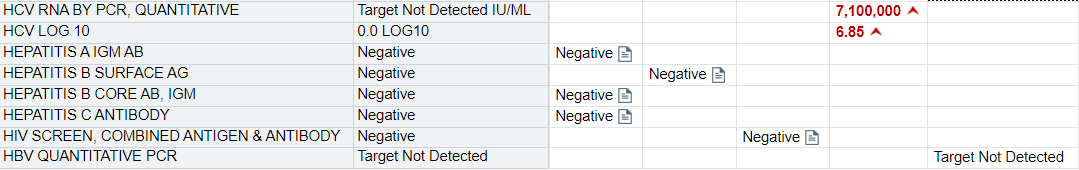 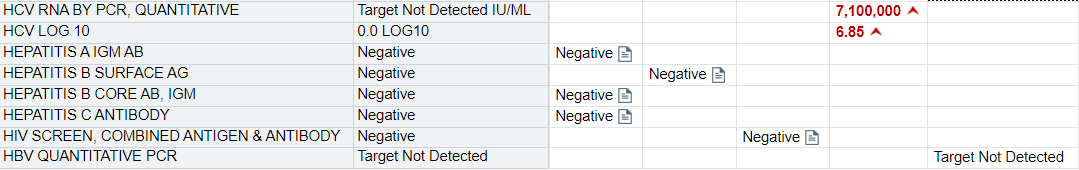 Case 2: Hospital course
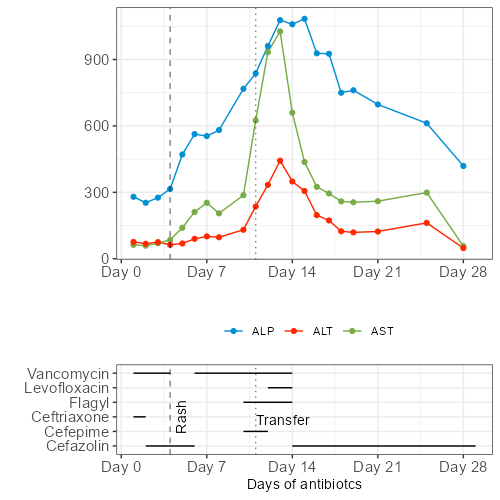 We started Levaquin & Flagyl for intraabdominal coverage
Diagnosed with acute HCV, switched back to Ancef without issue
TEE did not show left sided disease
Still don’t know about a PFO
Case 2: Hospital course
We started Levaquin & Flagyl for intraabdominal coverage
Diagnosed with acute HCV, switched back to Ancef without issue
TEE did not show left sided disease
Still don’t know about a PFO
Dermatology saw patient, suspected early leukocytoclastic vasculitis
Consideration given to IgA vasculitis & cryoglobulinemic vasculitis
Biopsy: Superficial perivascular neutrophil-rich dermatitis
Immunofluorescence was negative for IgA vasculitis 
Cryoglobulins: negative
Since vasculitis workup was negative (LCV is a small vessel vasculitis), enteritis was presumed emboli to the SMA
Discussion
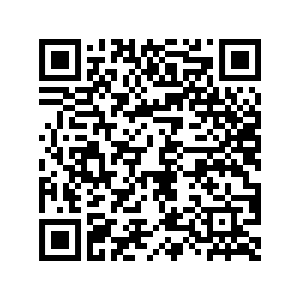 Links to articles discussed here
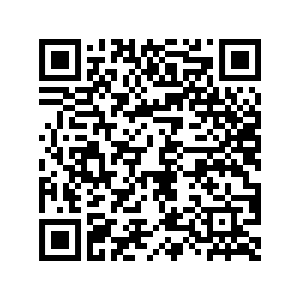 Side effects of beta-lactams
Identify select side effects of beta-lactams
Leukopenia 
Eosinophilia 
Liver injury 
Define acute HCV infection and recognize the appropriate workup
Explore the differential diagnosis for vasculitis in the second case
Cryoglobulins
Antibiotic induced
Infectious
Antibiotic neutropenia: Lam (2023) [1.1]
Seven year review from Canada
2513 cases, 90% had 4-6 wk DOT
Cefazolin
Ceftazidime
Ceftriaxone
Rifampin
Vancomycin
Ampicillin
Cloxacillin 
Penicillin G
Zosyn
Ertapenem
Antibiotic induced neutropenia developed in 2.2% of patients
Other estimates have rates as high as 34%
Antibiotic neutropenia: Lam (2023) [1.1]
Seven year review from Canada
2513 cases, 90% had 4-6 wk DOT
Cefazolin
Ceftazidime
Ceftriaxone (2.0%)
Rifampin
Vancomycin (3.9%)
Ampicillin
Cloxacillin (1.9%)
Penicillin G
Zosyn
Ertapenem
Antibiotic induced neutropenia developed in 2.2% of patients
Other estimates have rates as high as 34%
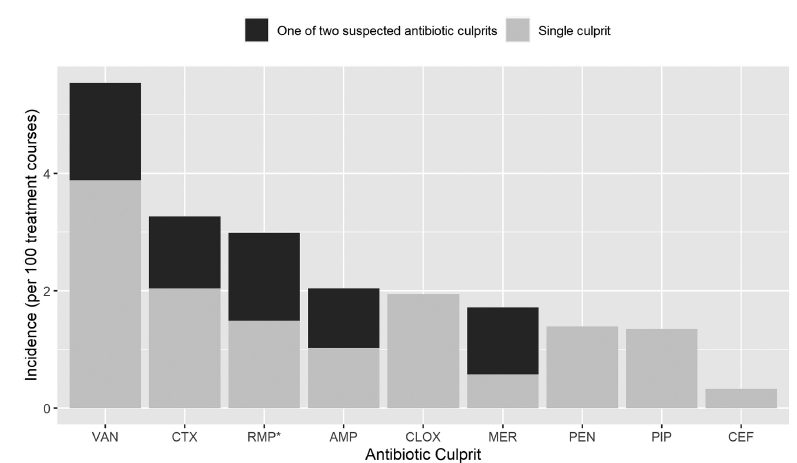 Other studies have found higher rates with penicillin, Zosyn, and other semi-synthetic penicillins
Antibiotic neutropenia: Lam (2023) [1.1]
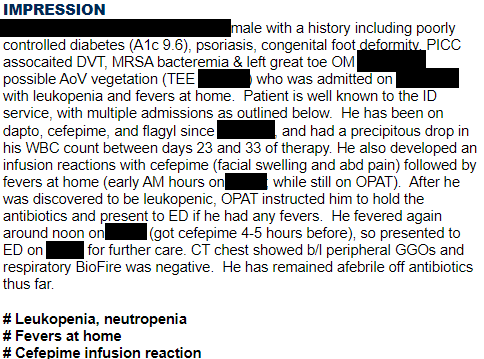 Seven year review from Canada
2513 cases, 90% had 4-6 wk DOT
Cefazolin
Ceftazidime
Ceftriaxone
Rifampin
Vancomycin
Ampicillin
Cloxacillin
Penicillin G
Zosyn
Ertapenem
Antibiotic induced neutropenia developed in 2.2% of patients
Other estimates have rates as high as 34%
Median days to neutropenia 25 (IQR 19 to 30)
Similar to other studies
Only one in four had any symptoms
Antibiotic neutropenia: Lam (2023) [1.1]
Seven year review from Canada
2513 cases, 90% had 4-6 wk DOT
Cefazolin
Ceftazidime
Ceftriaxone (2.0%)
Rifampin
Vancomycin (3.9%)
Ampicillin
Cloxacillin (1.9%)
Penicillin G
Zosyn
Ertapenem
Antibiotic induced neutropenia developed in 2.2% of patients
Other estimates have rates as high as 34%
In 16% of cases, the culprit beta-lactam antibiotic was changed to another beta-lactam agent containing a structurally different side chain
Counts recovered in 100% of cases
Applied similar principles to IgE-mediated hypersensitivity
Median days to neutropenia 25 (IQR 19 to 30)
Similar to other studies
Only one in four had any symptoms
Beta-Lactam OPAT: Zukauckas (2022) [1.2]
18 month review from Utah, n=264
Only focused on beta-lactams (so had patients on cefepime, unlike Lam)
67% were on cephalosporins
Beta-Lactam OPAT: Zukauckas (2022) [1.2]
18 month review from Utah, n=264
Unlike Lam (2023), had patients with cefepime
52% of patients had abnormal labs
35% had no change in OPAT
11% had a change, but not due to labs
Only 5.7% had a change in therapy due to labs
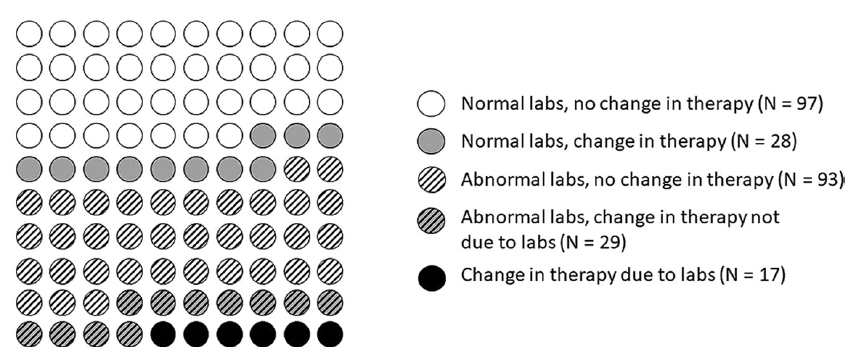 Beta-Lactam OPAT: Zukauckas (2022) [1.2]
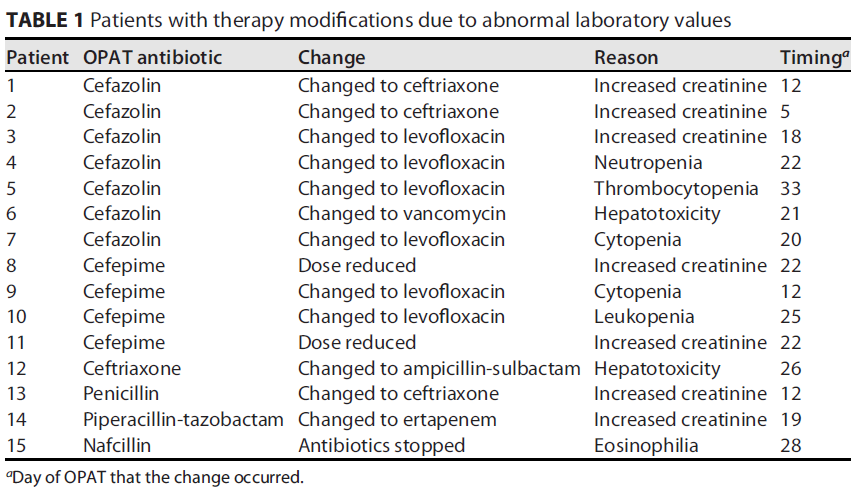 Eosinophilia [1.3]
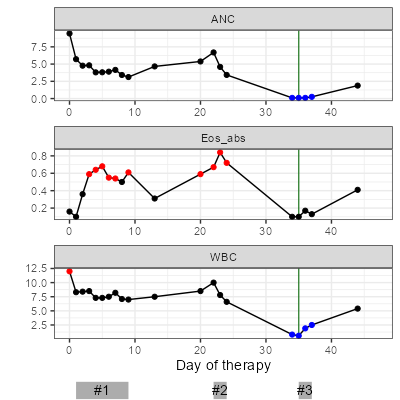 Estimates vary, but development of eosinophilia is common. In one study [1.3]:
Incidence: One in four patients
Median onset: 15 days (IQR 8 to 22)
Peak: 726/mL (IQR 595 to 990)
Eosinophilia [1.3]
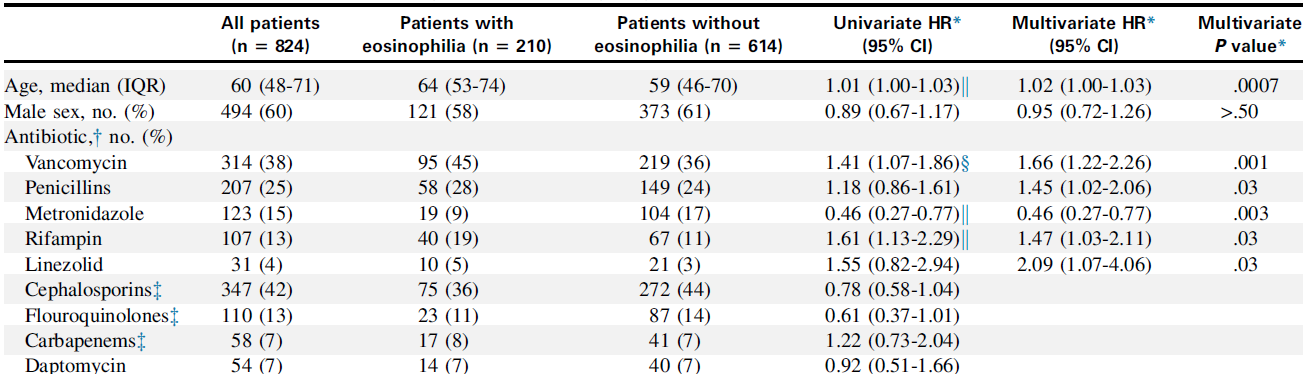 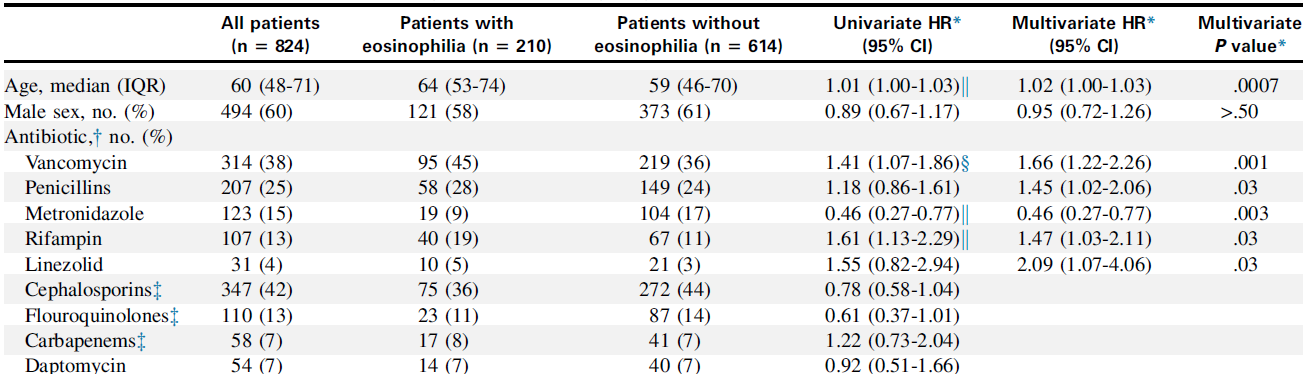 Estimates vary, but development of eosinophilia is common. In one study [1.3]:
Incidence: One in four patients (210/827)
Median onset: 15 days (IQR 8 to 22)
Peak: 726/mL (IQR 595 to 990)
Table 2 [1.3] Predictors of eosinophilia. Multivariate was only done if univariate model had p < .50
Eosinophilia [1.3]
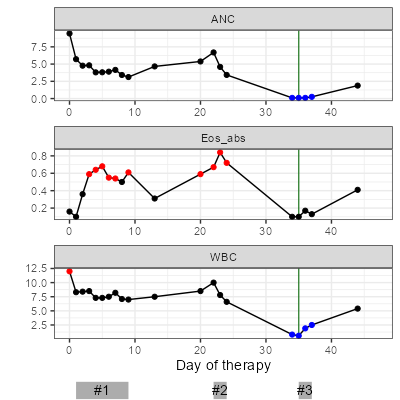 Estimates vary, but development of eosinophilia is common. In one study [1.3]:
Incidence: One in four patients (210/827)
Median onset: 15 days (IQR 8 to 22)
Peak: 726/mL (IQR 595 to 990)
Most are asymptomatic, but some cases are associated with hypersensitivity reaction (HSR)
21% [1.4] to 30% [1.3] of cases a/w HSR
Cases with HSR had earlier onset of eosinophilia (11 vs 17 days)
Eosinophilia [1.3]
Estimates vary, but development of eosinophilia is common. In one study [1.3]:
Incidence: One in four patients (210/827)
Median onset: 15 days (IQR 8 to 22)
Peak: 726/mL (IQR 595 to 990)
Most are asymptomatic, but some cases are associated with hypersensitivity reaction (HSR)
21% [1.4] to 30% [1.3] of cases a/w HSR
Cases with HSR had earlier onset of eosinophilia (11 vs 17 days)
Peripheral eosinophilia increases rates of rash (x4) and renal injury (x2) compared to those without eosinophilia
Table 3 [1.3] Eosinophilia as predictor of subsequent HSR
Eosinophilia [1.3]
Estimates vary, but development of eosinophilia is common. In one study [1.3]:
Incidence: One in four patients (210/827)
Median onset: 15 days (IQR 8 to 22)
Peak: 726/mL (IQR 595 to 990)
Most are asymptomatic, but some cases are associated with hypersensitivity reaction (HSR)
21% [1.4] to 30% [1.3] of cases a/w HSR
Cases with HSR had earlier onset of eosinophilia (11 vs 17 days)
Peripheral eosinophilia increases rates of rash (x4) and renal injury (x2) compared to those without eosinophilia
Table 3 [1.3] Eosinophilia as predictor of subsequent HSR
Don’t forget the base rate
70% of patients with eosinophilia do fine;
eosinophilia should only heighten awareness for possible HSR
Case #2 (acute HCV)
Cephalosporin induced DILI [3.1]
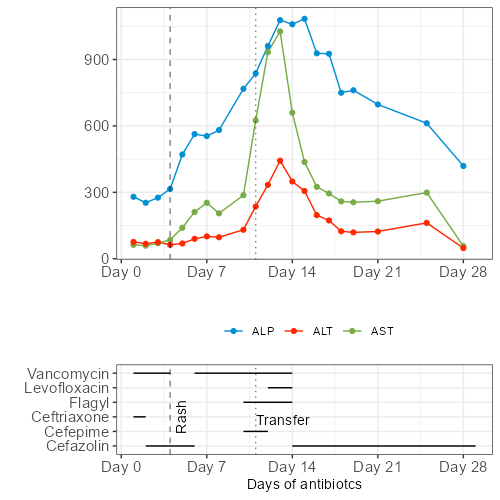 Well described, and fairly common as a class
Up to 11% in frequency
Most cases are very mild
Almost all are asymptomatic
<1% of cases have AST/ALT over x5 ULN
Likely due to hypersensitivity
Abrupt onset, 1-4 weeks after first dose
Cephalosporin induced DILI [3.1]
Cefazolin
In the top 10-15 causes of drug induced jaundice
Often cholestatic pattern, but can be hepatocellular pattern
Commonly accompanied by fever, rash &/or eosinophilia
Well described, and fairly common as a class
Up to 11% in frequency
Most cases are very mild
Almost all are asymptomatic
<1% of cases have AST/ALT over x5 ULN
Likely due to hypersensitivity
Abrupt onset, 1-4 weeks after first dose
[Speaker Notes: https://www.ncbi.nlm.nih.gov/books/NBK548666/]
Cephalosporin induced DILI [3.1]
Cefazolin
In the top 10-15 causes of drug induced jaundice
Often cholestatic pattern, but can be hepatocellular pattern
Commonly accompanied by fever, rash &/or eosinophilia
Well described, and fairly common as a class
Up to 11% in frequency
Most cases are very mild
Almost all are asymptomatic
<1% of cases have AST/ALT over x5 ULN
Likely due to hypersensitivity
Abrupt onset, 1-4 weeks after first dose
Ceftriaxone
3% - 46% frequency
Most common is “pseudolithiasis” 
Gallstones made of ceftriaxone
Only 5% have symptoms
Resolve with stopping the drug
Can also have the immunoallergic form of cholestatic hepatitis (seen as a class)
[Speaker Notes: https://www.ncbi.nlm.nih.gov/books/NBK548666/]
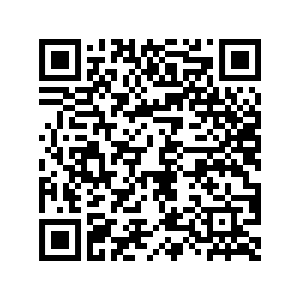 Acute HCV
Identify select side effects of beta-lactams
Leukopenia
Eosinophilia
Liver injury
Define acute HCV infection and recognize the appropriate workup
Explore the differential diagnosis for vasculitis in the second case
Cryoglobulins
Antibiotic induced
Infectious
Acute HCV: Timing [2.1, 3.2]
By convention, “acute HCV” refers to the first 6 months of HCV infections
HCV RNA becomes detectable in days to 8 weeks, most often by 2 weeks
HCV antibodies seroconvert between 2-6 months
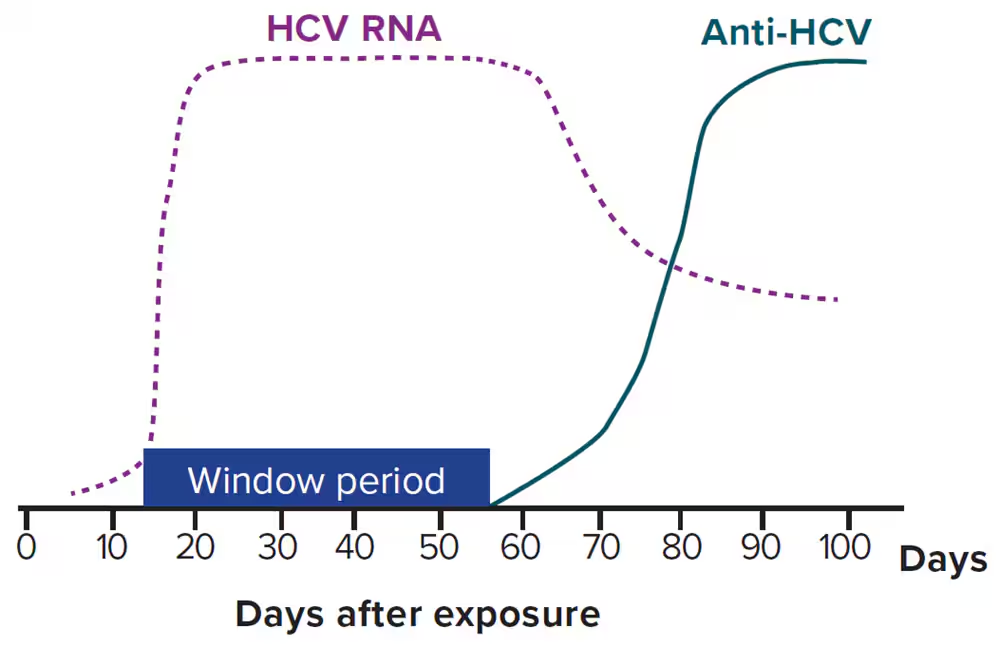 LFT abnormalities will often be present before the antibody is present
Acute HCV: When to get a PCR [2.1, 3.2]
Guidelines suggest obtaining HCV Ab & PCR if exposure is <6 months & signs/labs suggestive of acute hepatitis
i.e. acute, moderate transaminitis (>5x ULN)
Most “acute hepatitis panels” (Quest, Labcorp, ARUP) don’t include standalone HCV PCR, only antibody with reflex to PCR
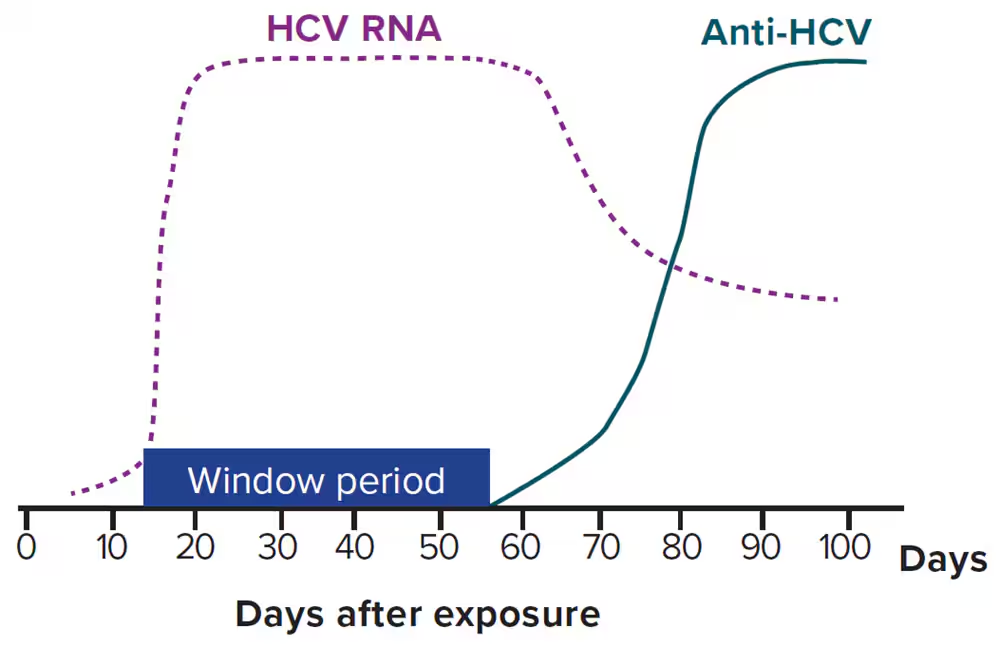 LFT abnormalities will often be present before the antibody is present
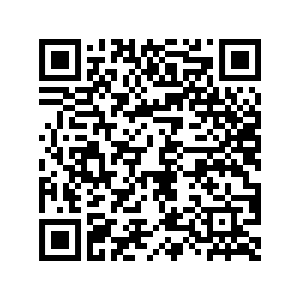 What was the cause of the vasculitis?
Identify key side effects of beta-lactams
Leukopenia
Eosinophilia
Liver injury
Define acute HCV infection and recognize the appropriate workup
Explore the differential diagnosis for vasculitis in the second case
Cryoglobulins 
Antibiotic induced 
Infectious
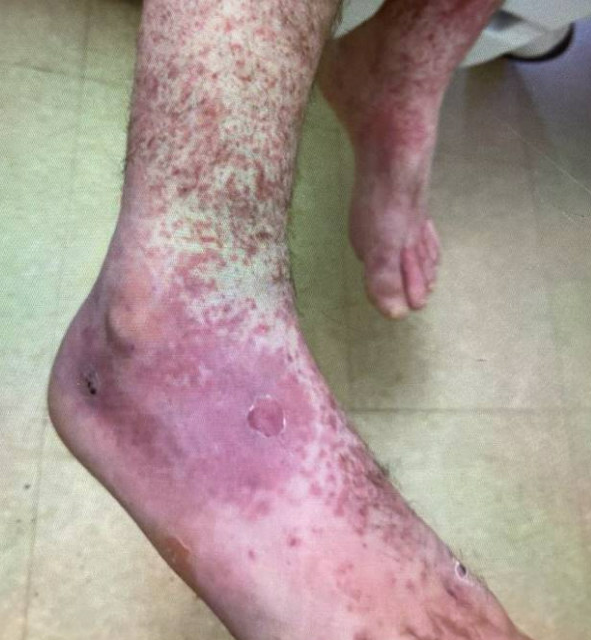 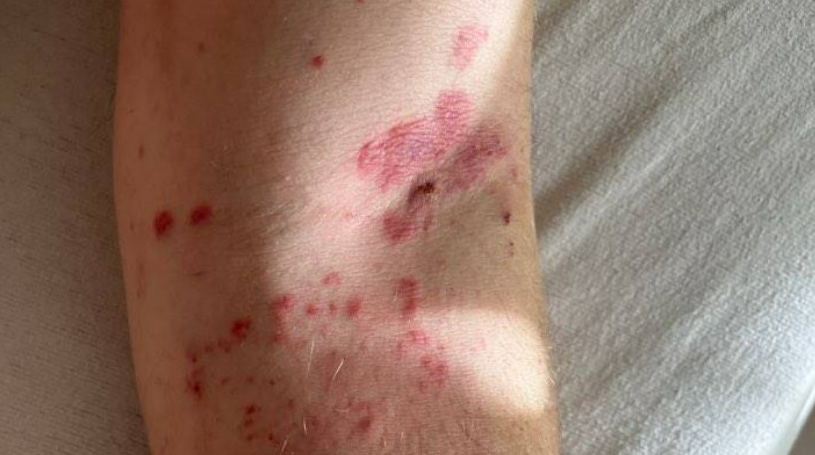 Vasculitis: Patient’s results
SKIN PUNCH BIOPSY: Superficial perivascular neutrophil-rich dermatitis, suggestive of an early phase of leukocytoclastic (aka hypersensitivity) vasculitis 
Examination of multiple levels reveals features suggestive but not fully diagnostic of leukocytoclastic vasculitis. Fibrinoid degeneration of the blood vessel wall (fibrinoid necrosis) is NOT observed; however, there is a mildly dense predominantly lymphocytic, but neutrophil-rich with scattered eosinophils superficial perivascular infiltrate and areas of focal nuclear dust (karyorrhexis) and erythrocyte extravasation. GMS, Gram, and PAS stain are negative for microorganisms. 
Leukocytoclastic vasculitis is a time-dependent process that initially presents as lymphocyte-predominant perivasculitis, and fully developed pathologic changes may not have evolved fully. The histologic differential diagnosis would include a dermal hypersensitivity reaction, such as urticaria. Clinical correlation is recommended.
SKIN BIOPSY, FOR DIRECT IMMUNOFLUORESCENCE:  Entirely negative immunofluorescence exam 
By immunofluorescence microscopy; direct immunofluorescence with conjugates including anti-IgG, anti-IgA, anti-IgM, anti-C3, and anti-fibrinogen is negative for immunoreactants.
Vasculitis: Overview of classification
Small-vessel vasculitis
Medium-vessel vasculitis
Polyarteritis nodosa (PAN)
Kawasaki disease (KD)
ANCA associated
GPA, eosinophilic GPA
Microscopic polyangiitis
Large-vessel vasculitis
Giant cell arteritis (GCA)
Takayasu arteritis (TAK)
Immune complex
Anti-GBM
IgA (HSP)
Cryoglobulinemia
Variable-vessel vasculitis
Behçet's syndrome
Cogan's syndrome
Vasculitis: Overview of classification
Small-vessel vasculitis
Medium-vessel vasculitis
Polyarteritis nodosa (PAN)
Kawasaki disease (KD)
Single-organ vasculitis
Cutaneous small-vessel vasculitis
Primary CNS vasculitis
Others
Single-organ vasculitis
Cutaneous small-vessel vasculitis
Primary CNS vasculitis
Others
ANCA associated
GPA, eosinophilic GPA
Microscopic polyangiitis
Large-vessel vasculitis
Giant cell arteritis (GCA)
Takayasu arteritis (TAK)
Vasculitis associated with systemic disease
Rheumatoid vasculitis, lupus vasculitis, IBD vasculitis, others
Immune complex
Anti-GBM
IgA (HSP)
Cryoglobulinemia
Variable-vessel vasculitis
Behçet's syndrome
Cogan's syndrome
Vasculitis associated with probable etiology
HCV cryoglobulinemia
HBV, syphilis, cancer
Drug associated ANCA vasculitis
Drug associated immune complex
Others
Vasculitis: Overview of classification
Small-vessel vasculitis
Medium-vessel vasculitis
Polyarteritis nodosa (PAN)
Kawasaki disease (KD)
Single-organ vasculitis
Cutaneous small-vessel vasculitis
Primary CNS vasculitis
Others
Single-organ vasculitis
Cutaneous small-vessel vasculitis
Primary CNS vasculitis
Others
ANCA associated
GPA, eosinophilic GPA
Microscopic polyangiitis
Large-vessel vasculitis
Giant cell arteritis (GCA)
Takayasu arteritis (TAK)
Vasculitis associated with systemic disease
Rheumatoid vasculitis, lupus vasculitis, IBD vasculitis, others
Immune complex
Anti-GBM
IgA (HSP)
Cryoglobulinemia
Variable-vessel vasculitis
Behçet's syndrome
Cogan's syndrome
Vasculitis associated with probable etiology
HCV cryoglobulinemia
HBV, syphilis, cancer
Drug associated ANCA vasculitis
Drug associated immune complex
Others
Leukocytoclastic vasculitis (LCV) (hypersensitivity vasculitis)
Histopathologic term, not a diagnosis
Inflammatory infiltrate of small vessels composed of neutrophils
Vasculitis: Cryoglobulinemia
Small-vessel vasculitis
Medium-vessel vasculitis
Polyarteritis nodosa (PAN)
Kawasaki disease (KD)
Single-organ vasculitis
Cutaneous small-vessel vasculitis
Primary CNS vasculitis
Others
Single-organ vasculitis
Cutaneous small-vessel vasculitis
Primary CNS vasculitis
Others
ANCA associated
GPA, eosinophilic GPA
Microscopic polyangiitis
Large-vessel vasculitis
Giant cell arteritis (GCA)
Takayasu arteritis (TAK)
Vasculitis associated with systemic disease
Rheumatoid vasculitis, lupus vasculitis, IBD vasculitis, others
Immune complex
Anti-GBM
IgA (HSP)
Cryoglobulinemia
Variable-vessel vasculitis
Behçet's syndrome
Cogan's syndrome
Vasculitis associated with probable etiology
HCV cryoglobulinemia
HBV, syphilis, cancer
Drug associated ANCA vasculitis
Drug associated immune complex
Others
Vasculitis: Cryoglobulinemia
Main association with cryoglobulinemic vasculitis is chronic[2.4]  HCV infection or connective tissue diseases
Causes a mixed cryoglobulinemia syndrome
B-cell hyperactivation → expansion of cryoglobulin-producing B-cell clones → Aggregation of immunoglobulins
80% of patients present with triad of purpura, weakness, and arthralgia [2.4]
Skin Biopsy: Leukocytoclastic vasculitis

Immunofluorescence: deposits of IgM, IgG, and/or C3 complement
Vasculitis: Cryoglobulinemia
Small-vessel vasculitis
Immune complex
Anti-GBM
IgA (HSP)
Cryoglobulinemia
Main association with cryoglobulinemic vasculitis is chronic[2.4]  HCV infection or connective tissue diseases
Causes a mixed cryoglobulinemia syndrome
B-cell hyperactivation → expansion of cryoglobulin-producing B-cell clones → Aggregation of immunoglobulins
80% of patients present with triad of purpura, weakness, and arthralgia [2.4]
Vasculitis associated with probable etiology
HCV cryoglobulinemia
HBV, syphilis, cancer
Drug associated
Drug associated
Others
Skin Biopsy: Leukocytoclastic vasculitis

Immunofluorescence: deposits of IgM, IgG, and/or C3 complement
Unlikely in our case
Serum cryoglobulins negative
No deposits on IF
Typically have other manifestations too
Acute HCV is uncommon cause (most cases are in chronic HCV)
Vasculitis: Antibiotic associated
Small-vessel vasculitis
Medium-vessel vasculitis
Polyarteritis nodosa (PAN)
Kawasaki disease (KD)
Single-organ vasculitis
Cutaneous small-vessel vasculitis
Primary CNS vasculitis
Others
Single-organ vasculitis
Cutaneous small-vessel vasculitis
Primary CNS vasculitis
Others
ANCA associated
GPA, eosinophilic GPA
Microscopic polyangiitis
Large-vessel vasculitis
Giant cell arteritis (GCA)
Takayasu arteritis (TAK)
Vasculitis associated with systemic disease
Rheumatoid vasculitis, lupus vasculitis, IBD vasculitis, others
Immune complex
Anti-GBM
IgA (HSP)
Cryoglobulinemia
Variable-vessel vasculitis
Behçet's syndrome
Cogan's syndrome
Vasculitis associated with probable etiology
HCV cryoglobulinemia
HBV, syphilis, cancer
Drug associated ANCA vasculitis
Drug associated immune complex
Others
Vasculitis: Antibiotic associated
Drug induced leukocytoclastic vasculitis account for 10% of all vasculitis cases
Antibiotics (quinolones, beta lactams, sulfas) are common causes
Skin lesions (palpable purpura) begins 7-21 days after exposure
Mechanism unclear, but antibiotic can act as haptens [2.2, 2.4]
Most cases are type III hypersensitivity (immune complex) reaction
Uncommon to see ANCA associated drug induced from antibiotics (versus hydralazine) 
Half of patients may have systemic manifestations (most often renal)
Skin Biopsy: Leukocytoclastic vasculitis

Immunofluorescence: deposits of IgM, IgG, and/or C3 complement; only seen early on (within 48h of rash)
Vasculitis: Antibiotic associated
Single-organ vasculitis
Cutaneous small-vessel vasculitis
Primary CNS vasculitis
Others
Drug induced leukocytoclastic vasculitis account for 10% of all vasculitis cases
Antibiotics (quinolones, beta lactams, sulfas) are common causes
Skin lesions (palpable purpura) begins 7-21 days after exposure
Mechanism unclear, but antibiotic can act as haptens [2.2, 2.4]
Most cases are type III hypersensitivity (immune complex) reaction
Uncommon to see ANCA associated drug induced from antibiotics (versus hydralazine) 
Half of patients may have systemic manifestations (most often renal)
Vasculitis associated with probable etiology
HCV cryoglobulinemia
HBV, syphilis, cancer
Drug associated ANCA vasculitis
Drug associated immune complex
Others
Less likely in our case
Rash developed 4 days after getting antibiotics
No further rash on Ancef
Skin Biopsy: Leukocytoclastic vasculitis

Immunofluorescence: deposits of IgM, IgG, and/or C3 complement; only seen early on (within 48h of rash)
Vasculitis: Endocarditis
Small-vessel vasculitis
Medium-vessel vasculitis
Polyarteritis nodosa (PAN)
Kawasaki disease (KD)
Single-organ vasculitis
Cutaneous small-vessel vasculitis
Primary CNS vasculitis
Others
Single-organ vasculitis
Cutaneous small-vessel vasculitis
Primary CNS vasculitis
Others
ANCA associated
GPA, eosinophilic GPA
Microscopic polyangiitis
Large-vessel vasculitis
Giant cell arteritis (GCA)
Takayasu arteritis (TAK)
Vasculitis associated with systemic disease
Rheumatoid vasculitis, lupus vasculitis, IBD vasculitis, others
Immune complex
Anti-GBM
IgA (HSP)
Cryoglobulinemia
Variable-vessel vasculitis
Behçet's syndrome
Cogan's syndrome
Vasculitis associated with probable etiology
HCV cryoglobulinemia
HBV, syphilis, cancer
Drug associated ANCA vasculitis
Drug associated immune complex
Others (endocarditis)
Vasculitis: Endocarditis
Tricky because endocarditis’ embolic phenomenon can mimic vasculitis, but endocarditis can also rarely cause vasculitis itself
In one review [2.5], higher risk for immunologic phenomenon in subacute endocarditis (atypical pathogen, right sided)  
Variable mechanisms
Most often immune complex mediated
Even cryoglobulinemic vasculitis (in a patient with chronic HCV [2.5])
Some reports of inducing autoantibody formation (ANCA vasculitis) [2.2] 
Often diagnosed by improvement of vasculitis with treatment of endocarditis (including valve replacement)
Skin Biopsy: Leukocytoclastic vasculitis or septic emboli

Immunofluorescence: deposits of IgM, IgG, and/or C3 complement if immune complex mediated, otherwise nonspecific [2.3]
Vasculitis: Endocarditis
Vasculitis associated with probable etiology
HCV cryoglobulinemia
HBV, syphilis, cancer
Drug associated ANCA vasculitis
Drug associated immune complex
Others (endocarditis)
Tricky because endocarditis’ embolic phenomenon can mimic vasculitis, but endocarditis can also rarely cause vasculitis itself
In one review [2.5], higher risk for immunologic phenomenon in subacute endocarditis (atypical pathogen, right sided)  
Variable mechanisms
Most often immune complex mediated, even cryoglobulinemic [2.5]
Some reports of inducing autoantibody formation (ANCA vasculitis) [2.2] 
Diagnosed by improvement with treatment of endocarditis
Possible in our case
Prompt resolution of rash with antibiotics
Doesn’t have to be mediated by immune complexes (so IF could be negative)
Skin Biopsy: Leukocytoclastic vasculitis or septic emboli

Immunofluorescence: deposits of IgM, IgG, and/or C3 complement if immune complex mediated, otherwise nonspecific [2.3]
Learning points & take aways
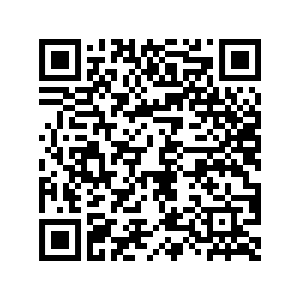 Learning points & take aways
Abnormal labs occur frequently during OPAT, but labs alone rarely drive a change in therapy
Antibiotic associated neutropenia is common (2.2% - 34%), often occurring in the third week of therapy. Most patients will be asymptomatic
Cephalosporin induced liver injury is most often a mild cholestatic elevation occurring 1-4 weeks after the first dose
Eosinophilia should heighten awareness for possible hypersensitivity reactions, particularly when it occurs early in the treatment course (in the first two weeks)
HCV’s eclipse period is ~2 weeks; window period is 2-6 months
LFT abnormalities often occur before seroconversion, so should obtain PCR
Vasculitis is complicated; biopsy alone may not reveal the diagnosis so clinical context is key
Endocarditis, particularly subacute endocarditis, may cause an immune complex mediated LCV, though can also cause cryoglobulinemic or ANCA vasculitis
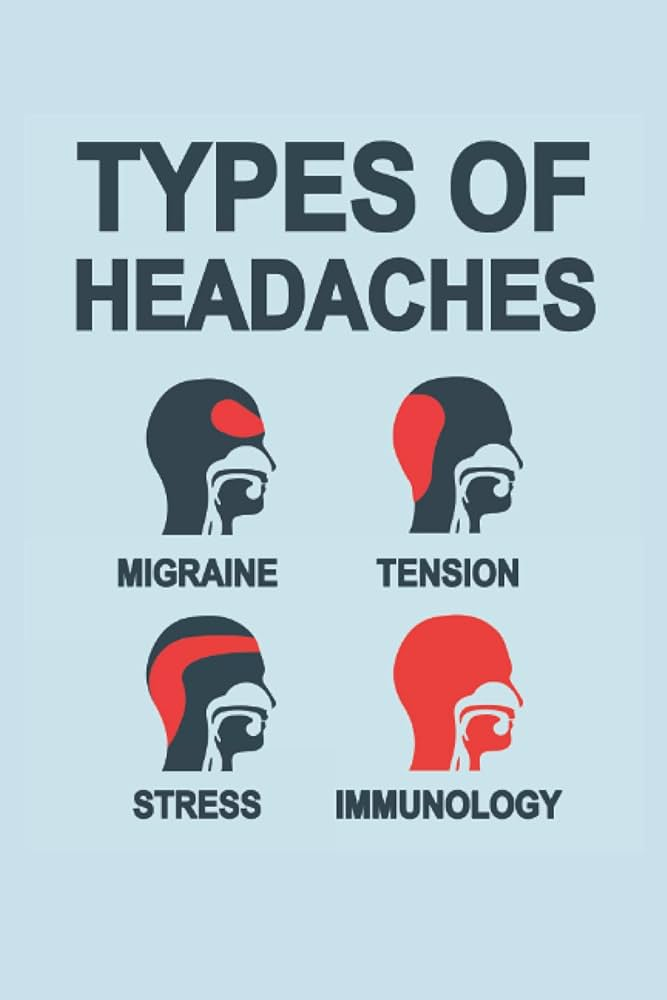 Slides available on hunterratliff1.com/talk/; Citations available via QR code or via the  “citations” button on the website